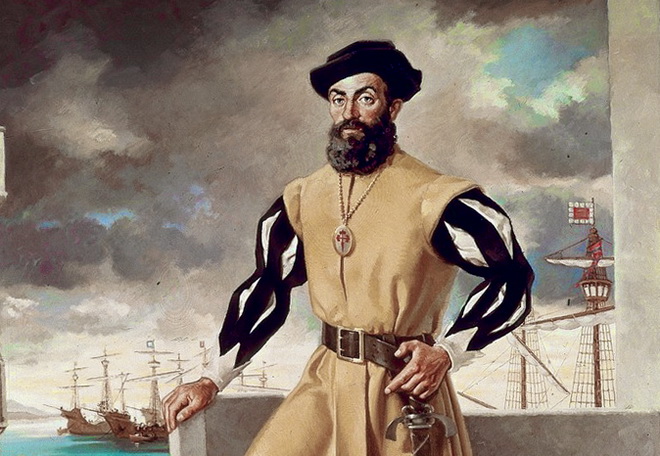 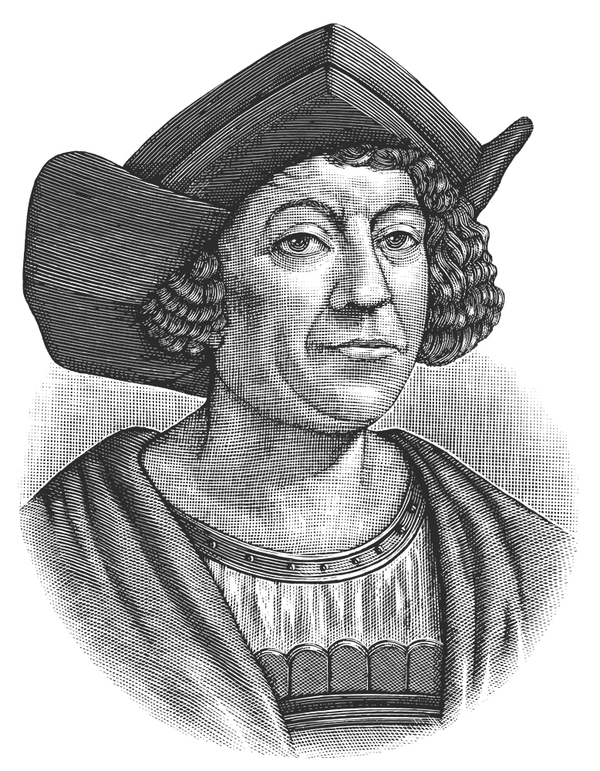 Фернан Магеллан
Кристофор Колумб
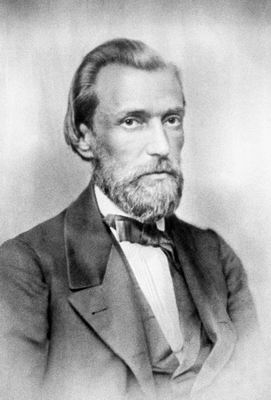 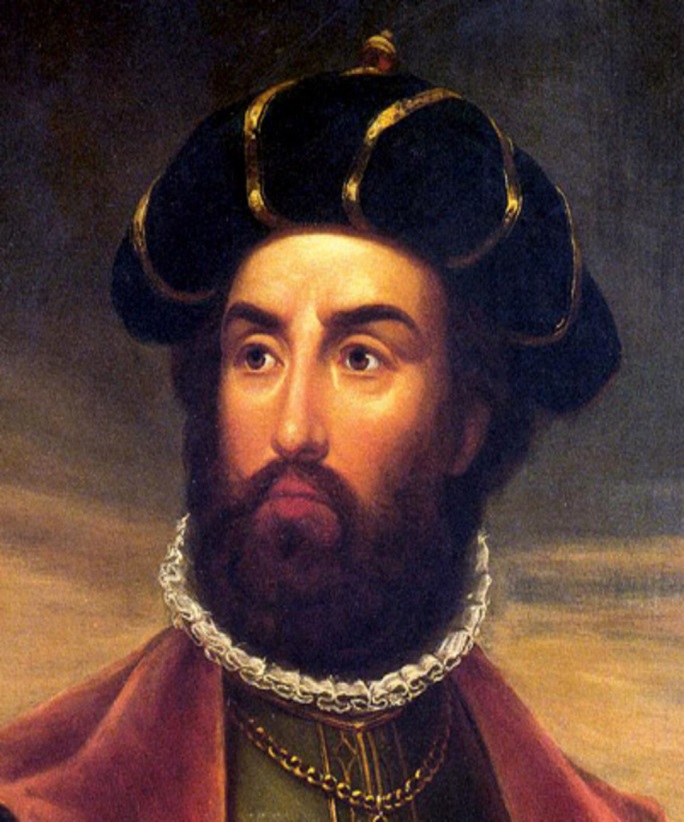 Афанасий Никитин
Америго Веспуччи
ЖАК ИВ КУСТО
ТУР ХЕЙЕРДАЛ
ЮРИЙ СЕНКЕВИЧ
ФЁДОР КОНЮХОВ
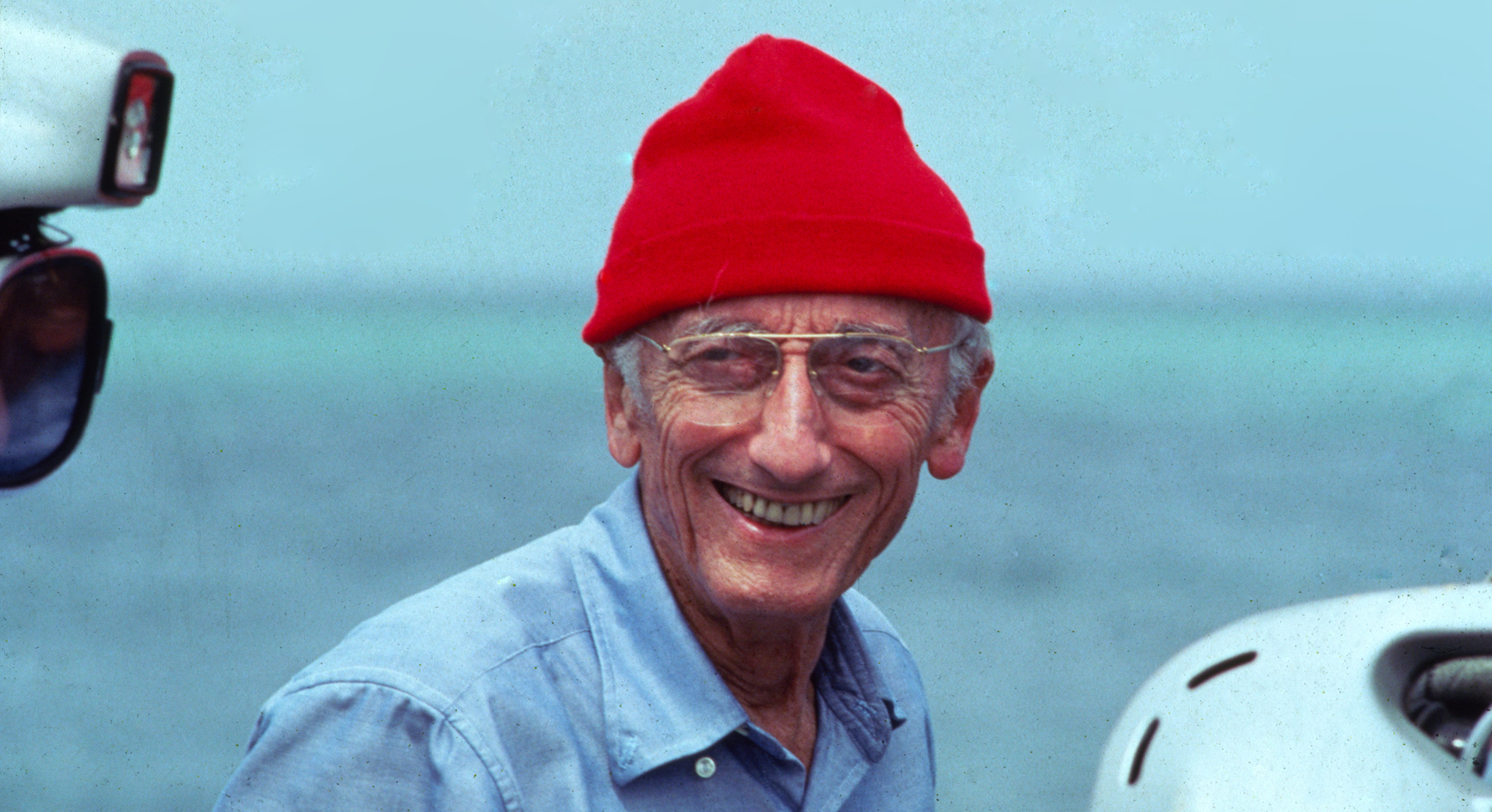 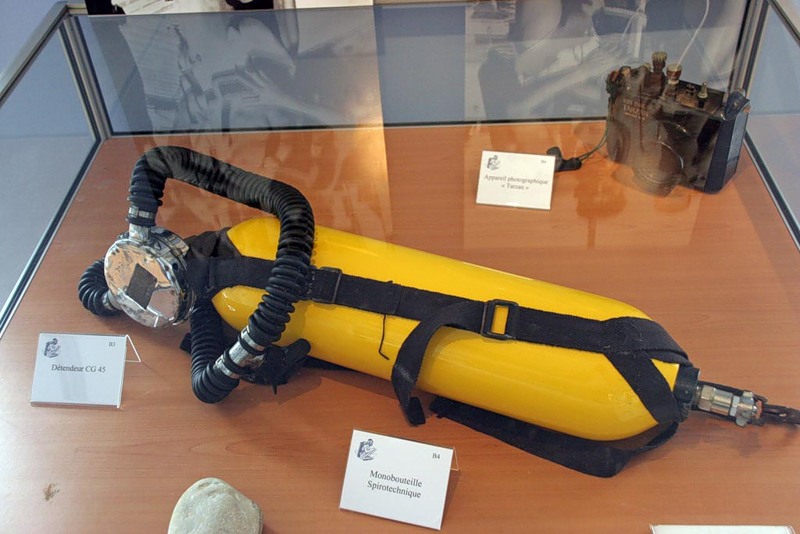 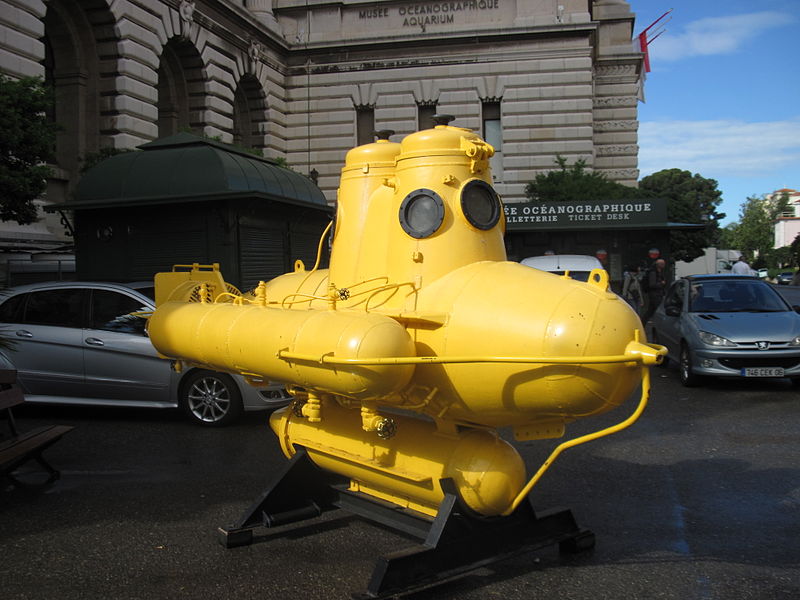 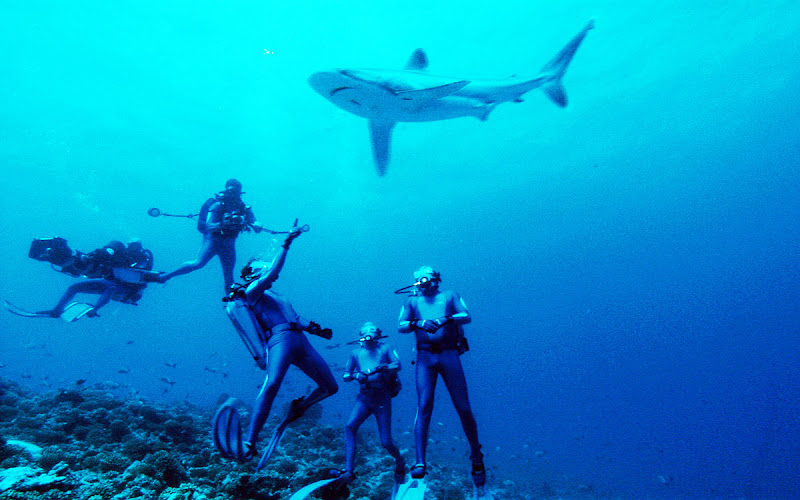 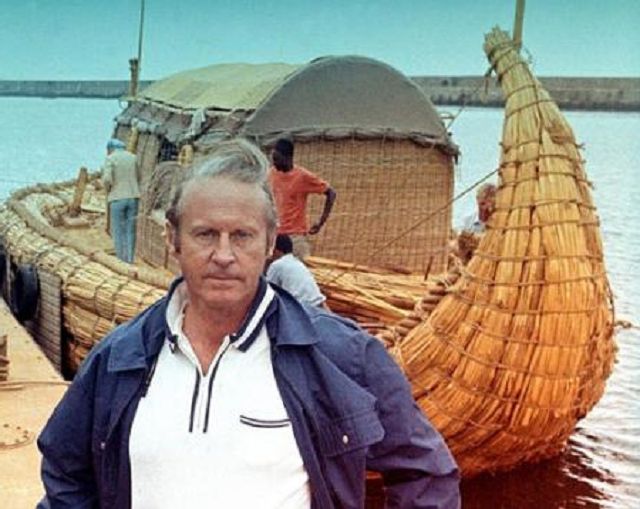 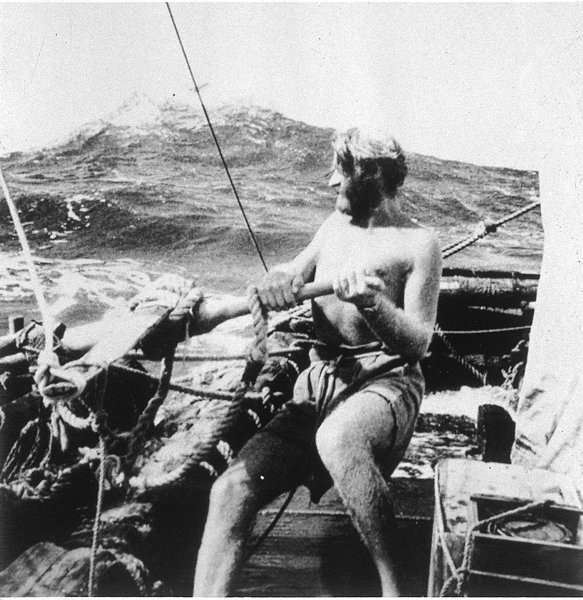 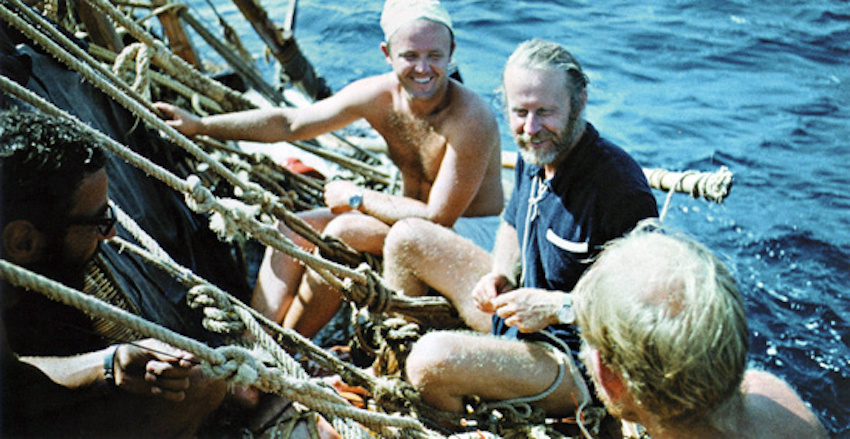 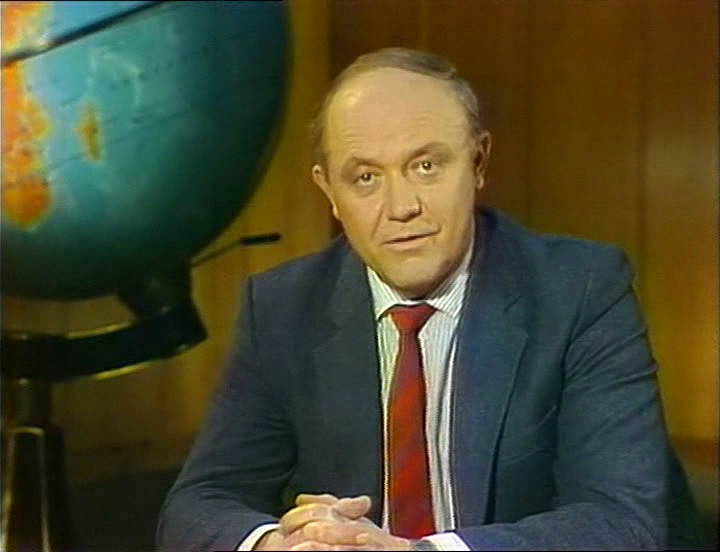 В ПРОГРАММЕ «КЛУБ ПУТЕШЕСТВЕННИКОВ»
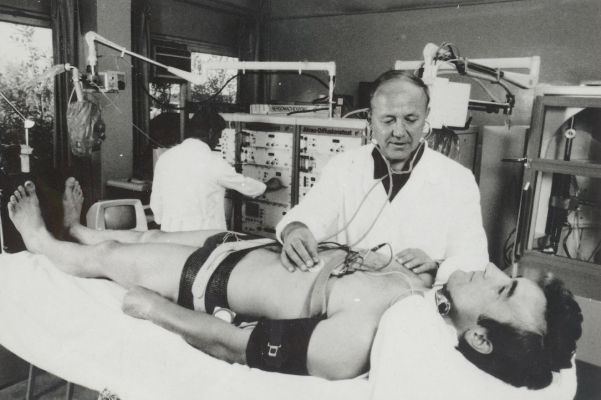 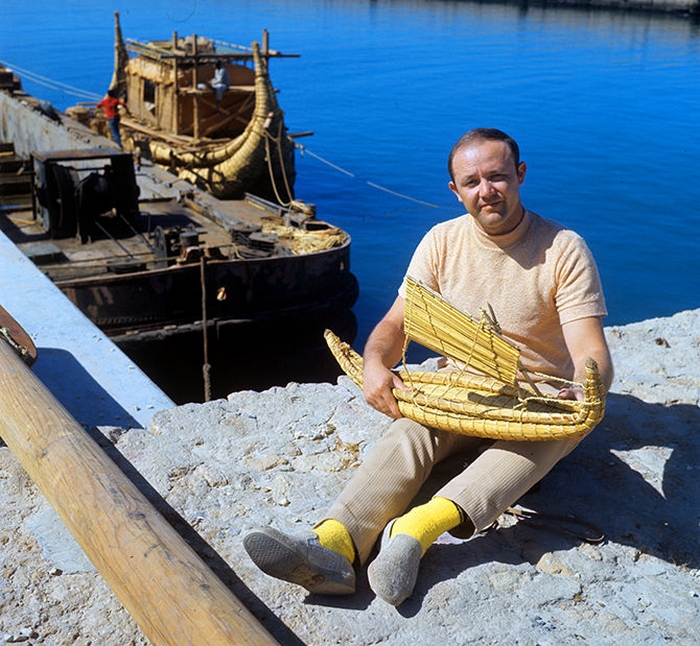 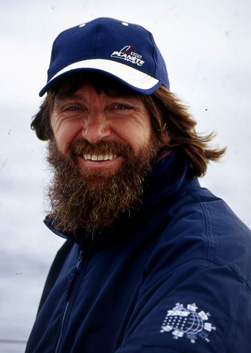 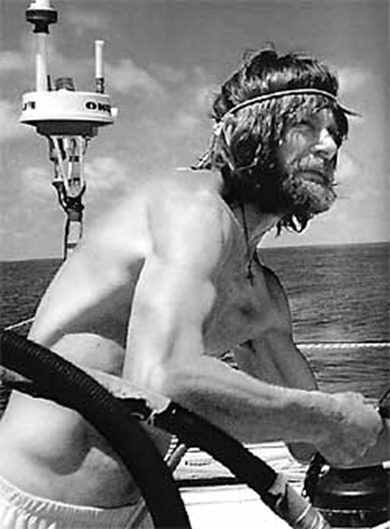 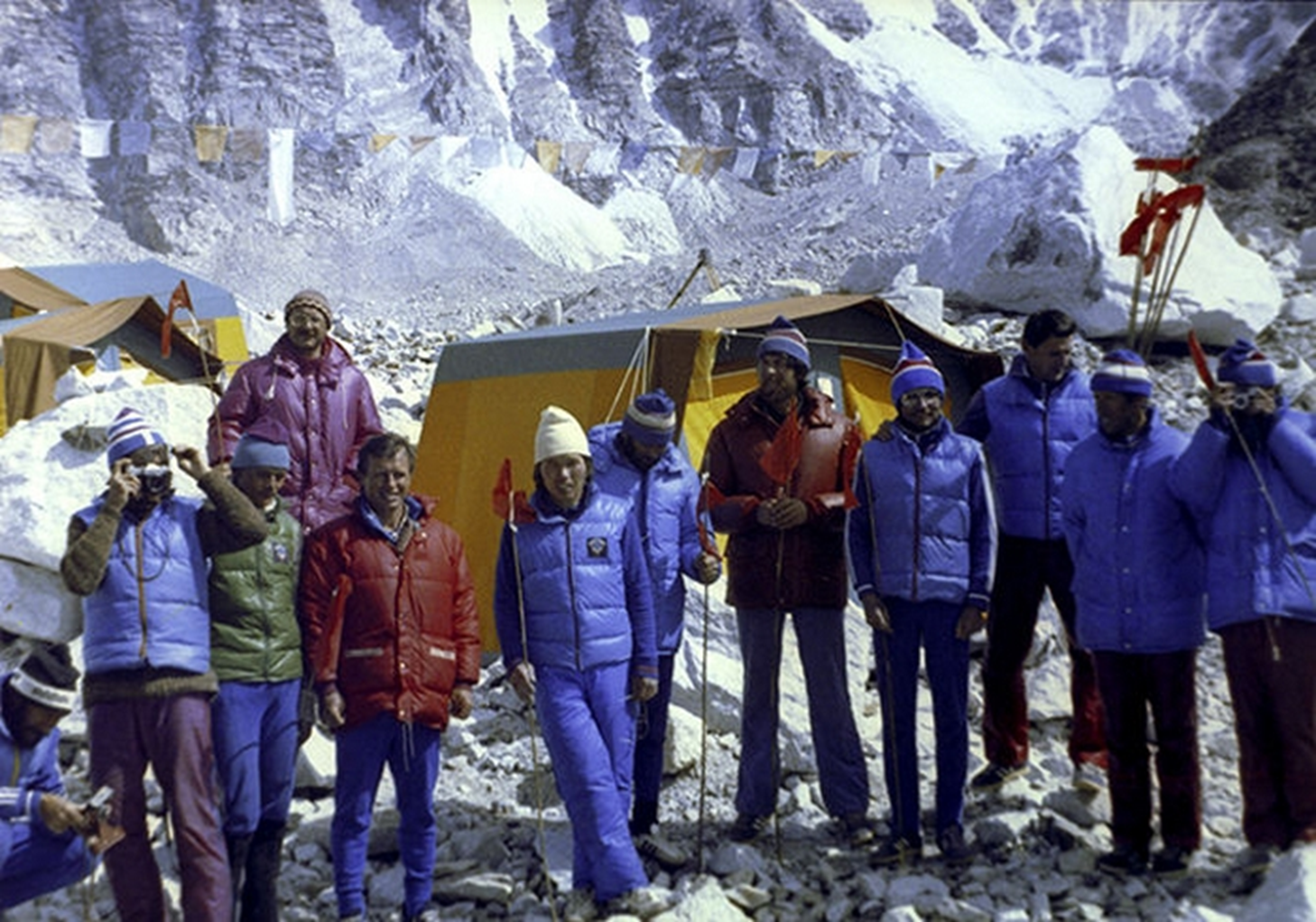 https://www.youtube.com/watch?v=H7evW9Psd_U
 Рекорд Фёдора Конюхова
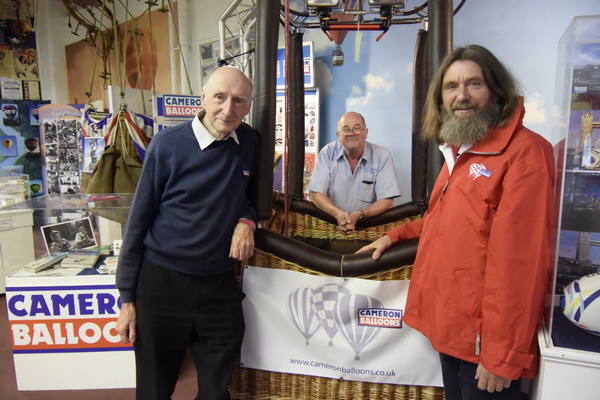 http://konyukhov.ru/projects/expedition/polet-na-vozdushnom-share-vokrug-sveta.html
Какие открытия сделали эти великие путешественники современности?
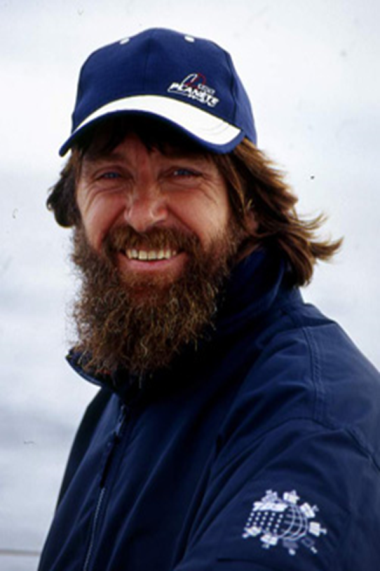 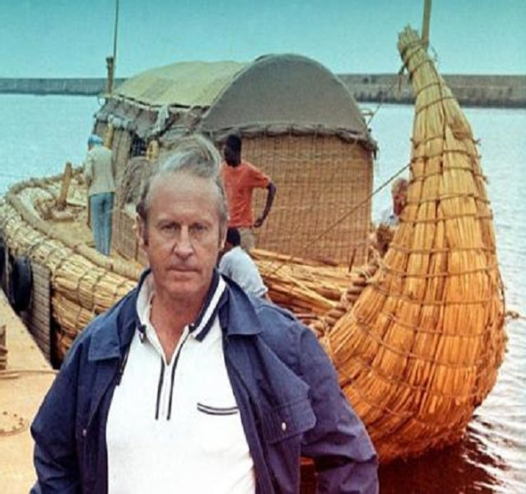 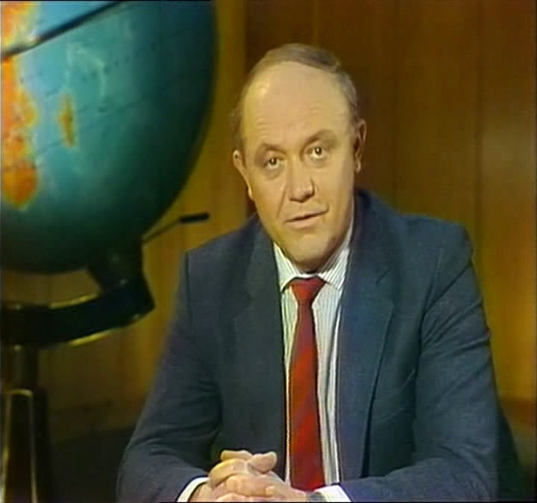 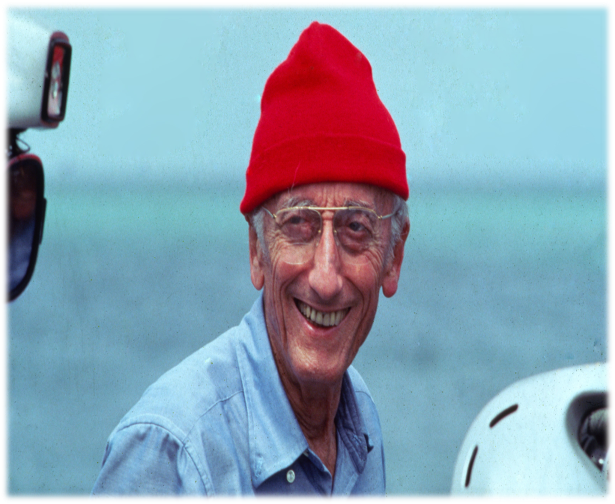 К чему привели открытия путешественников?
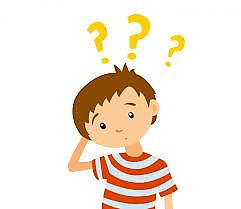